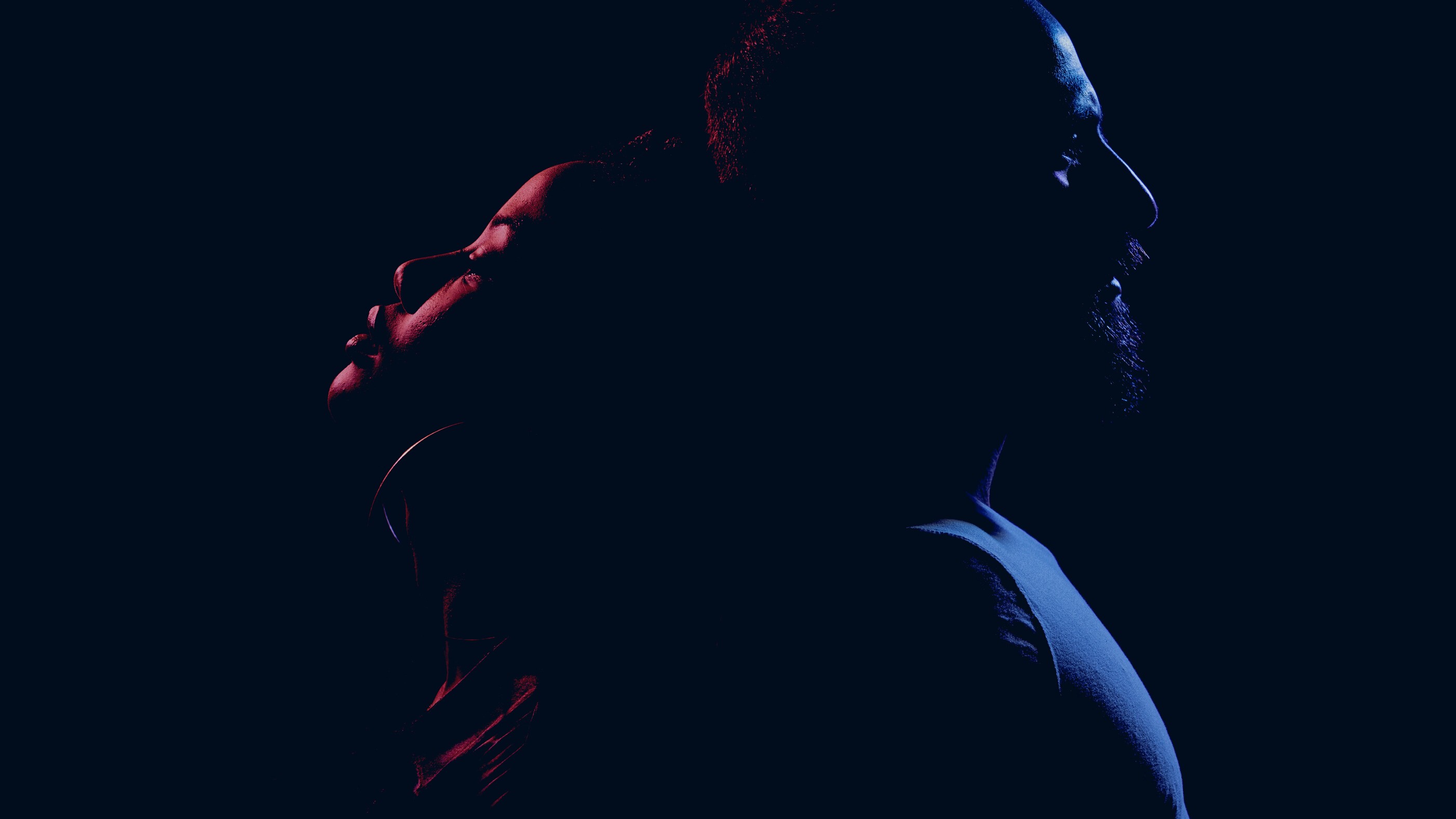 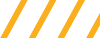 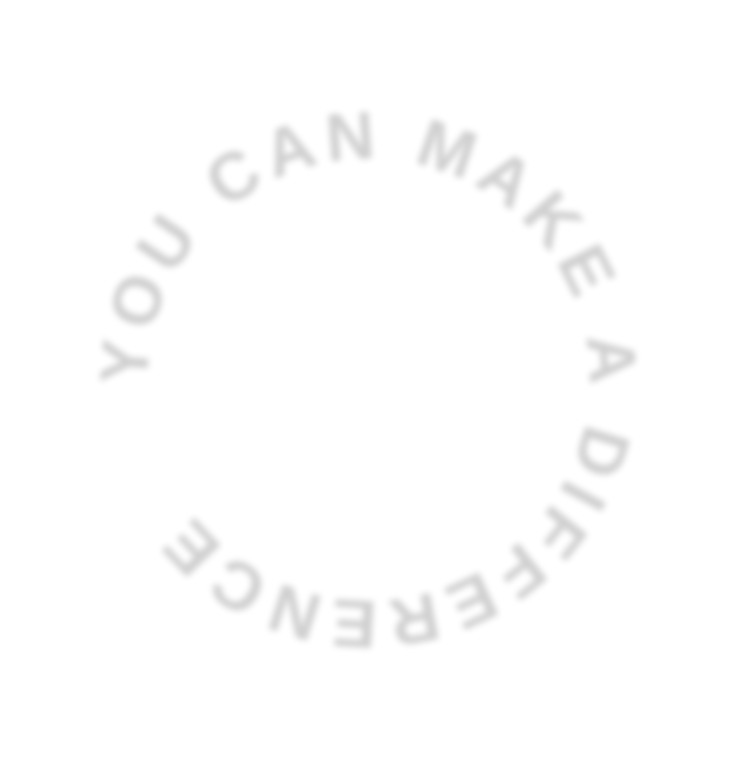 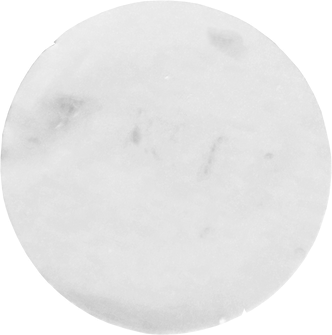 N
M
A
C
A
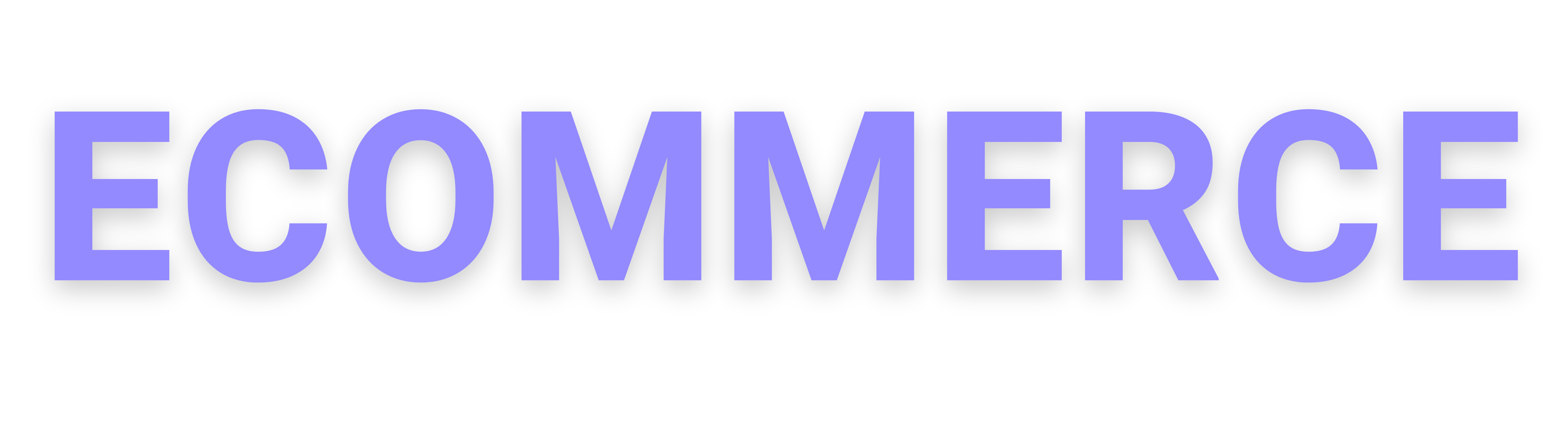 K
U
E
O
A
Y
D
I
F
E
F
C
E
N
R
E
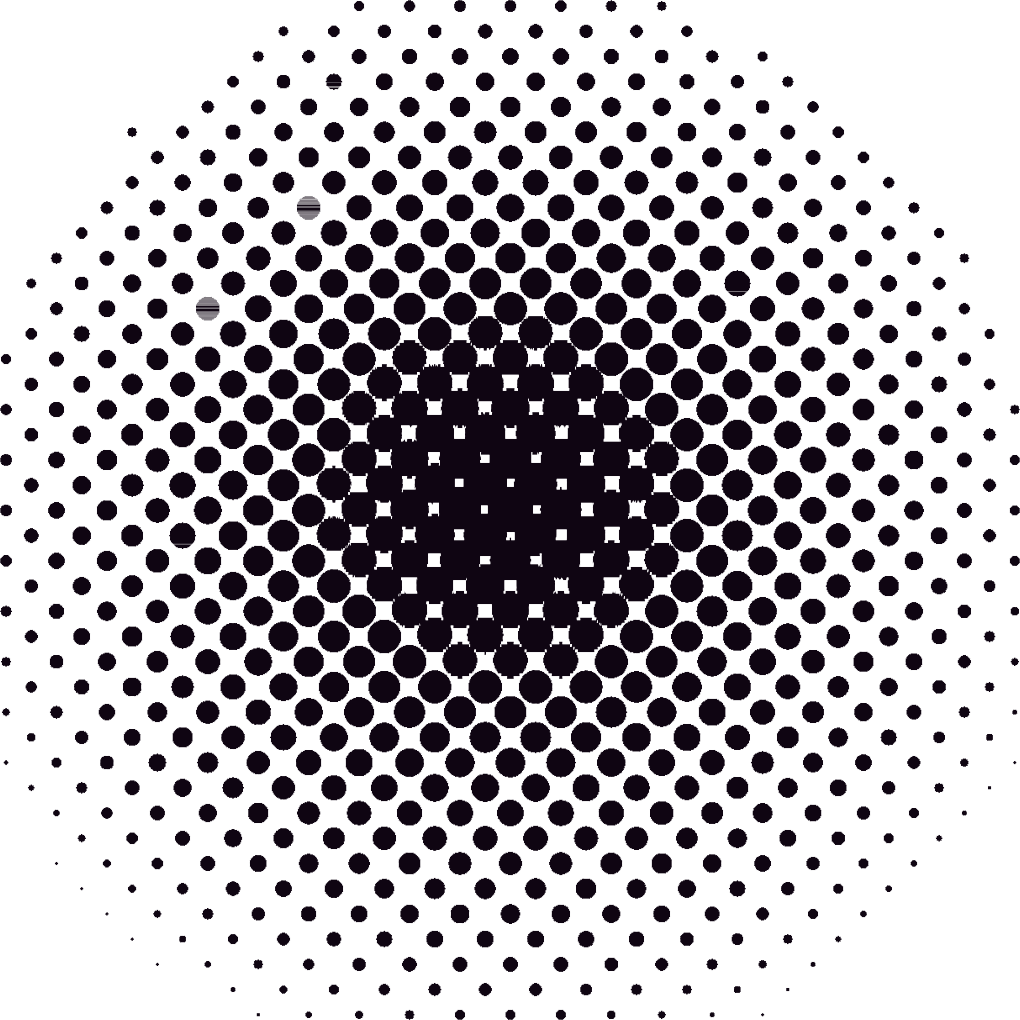 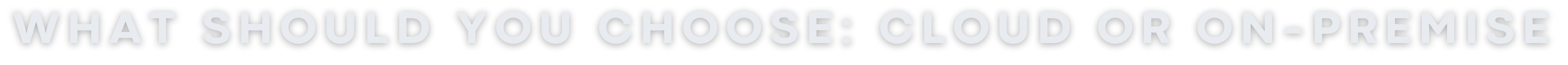 eCommerce Guide
Topics to be Covered
The Time of Digital Commerce
On-Premise eCommerce Platforms Cloud eCommerce Platforms
Cloud Vs. On-Premise: The Comparison Setup and Maintenance Cost
Control
Safety & Security
Ability to Scale-up and Scale-Down The Focus of the IT Team
Folio3 | NetSuite Division
The Time of Digital Commerce
The question is not whether to have an online business or not; it is how to improve it and strengthen its hold in the market.
One of the best products of this tech revolution is, indeed, eCommerce. Not only has it redefined the way consumers shop, but it also made retail business management easy and simple for business owners.
While the rise of eCommerce does bring with it the highest levels of convenience, but to extract the complete benefits, online business owners need to develop smart strategies to not only build a stronghold in the market but also to manage their operations better.
Folio3 | NetSuite Division
UNDERSTANDING
ON-PREMISE & CLOUD
ECOMMERCE PLATFORMS
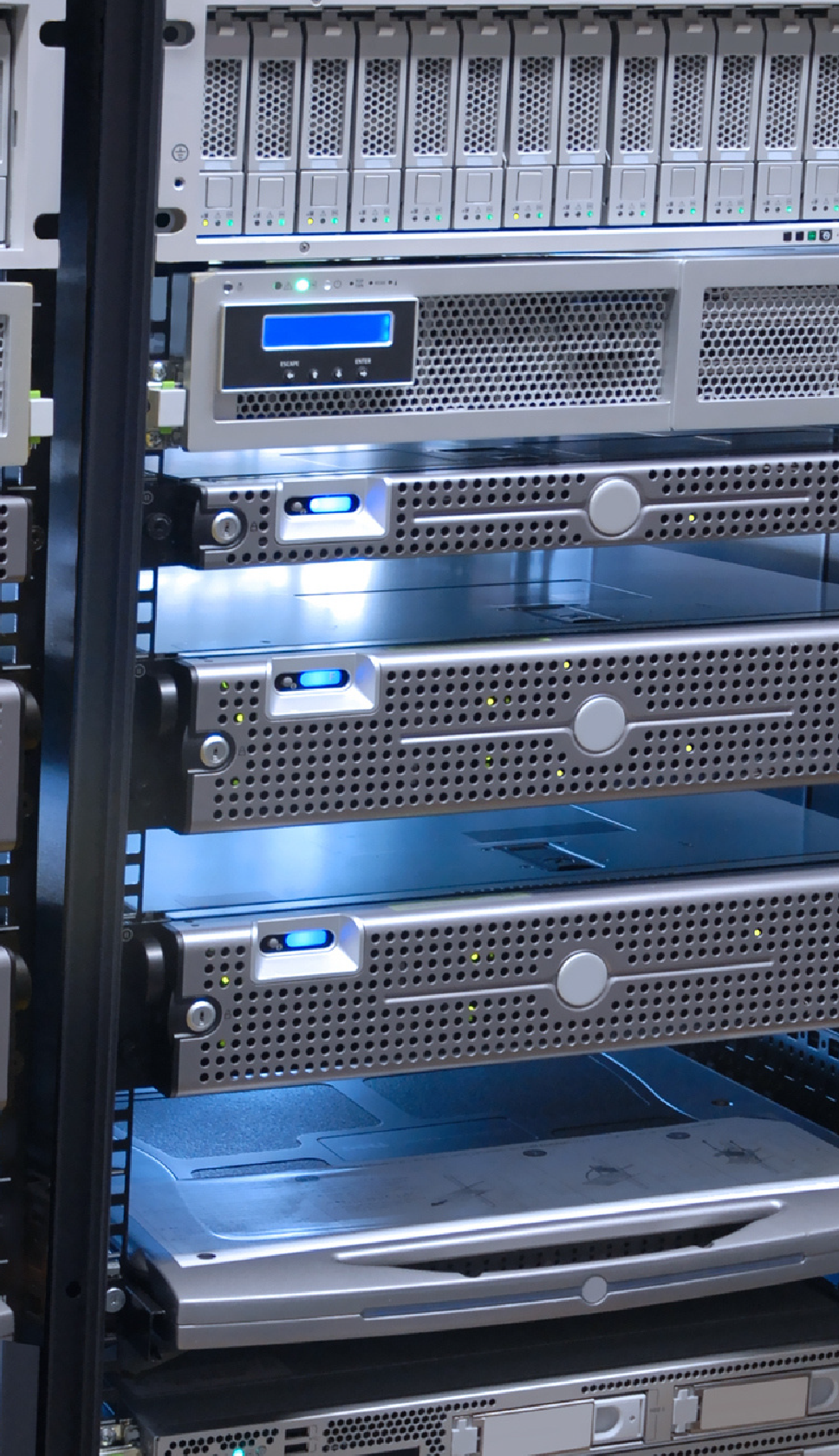 On-Premise
on-premise eCommerce platforms require a physical location with proper infrastructure. Using such platforms require servers that are present on the premises. When a setup involves physical infrastructure, ignoring the hefty monetary investment is not an option.
From the initial setup to the upkeep of the business, retailers need to invest a huge amount of money to ensure the smooth functioning of their eCommerce business.
Folio3 | NetSuite Division
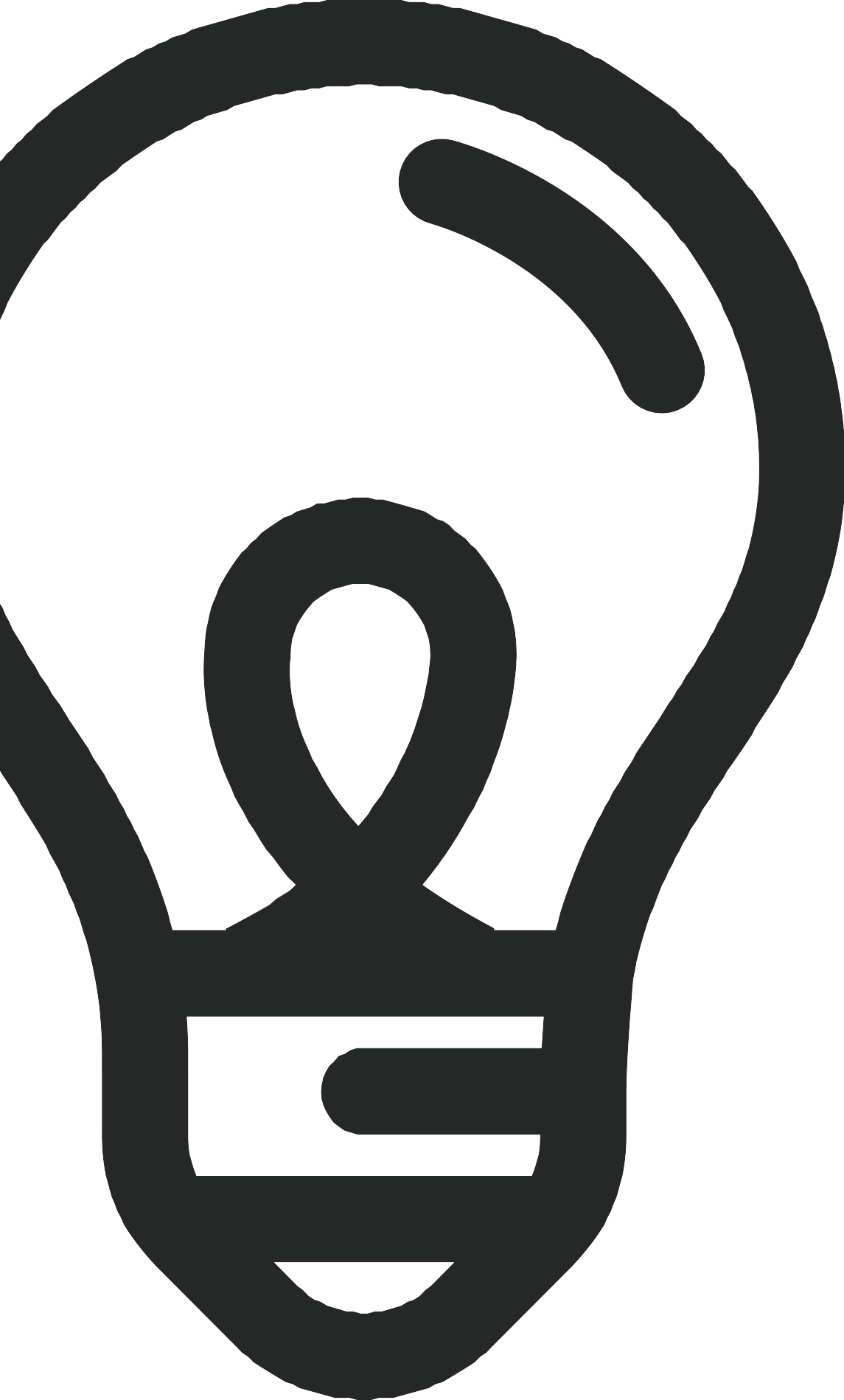 Cloud eCommerce Platform
Unlike an on-premise eCommerce setup, cloud-based platforms don’t require physical infrastructure and in-house servers. Instead of having their setup, companies that use cloud technology have a third-party host that houses the servers and the data.
It also includes integrating virtual technology to host the company’s applications off-site.
Folio3 | NetSuite Division
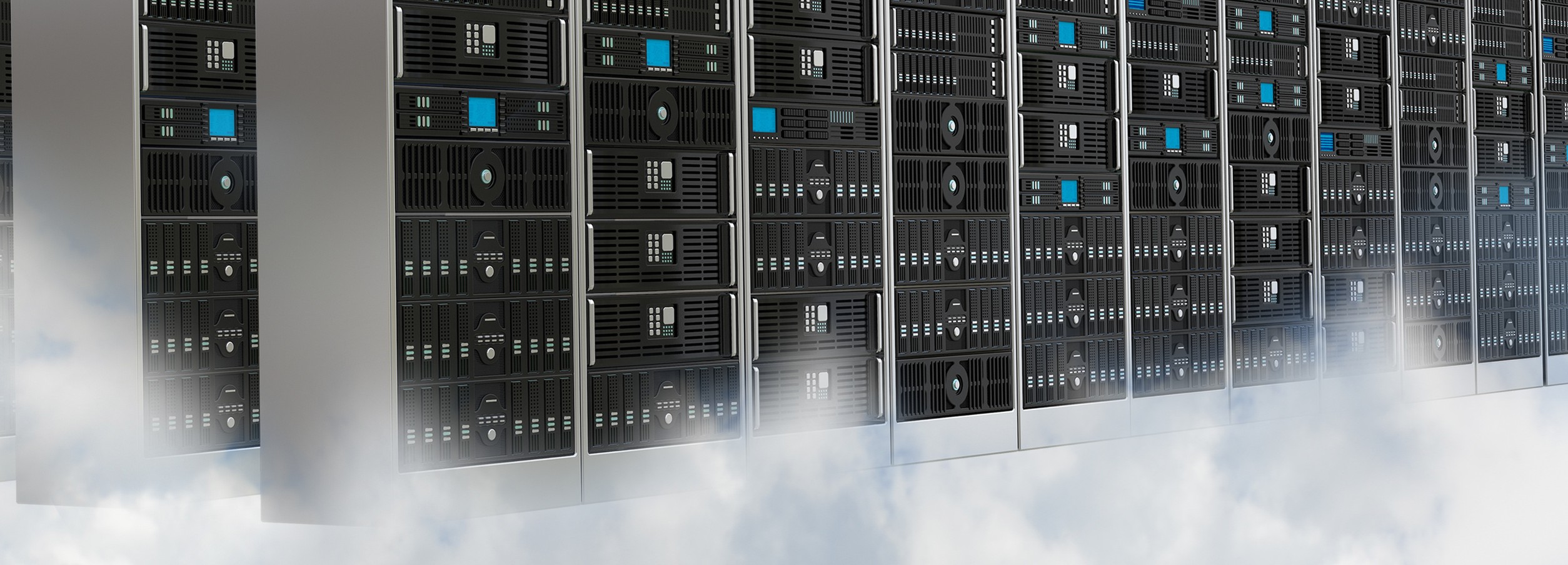 Cloud
The Comparison
VS On-Premise
How: Strategize
Setup and Maintenance Cost Control
Safety and Security Ability to Scale-up and Scale-Down
The Focus of the IT Team
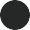 We have separately discussed both on- premise and cloud- based eCommerce setups, and we can closely compare the two.
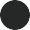 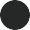 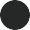 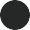 Folio3 | NetSuite Division
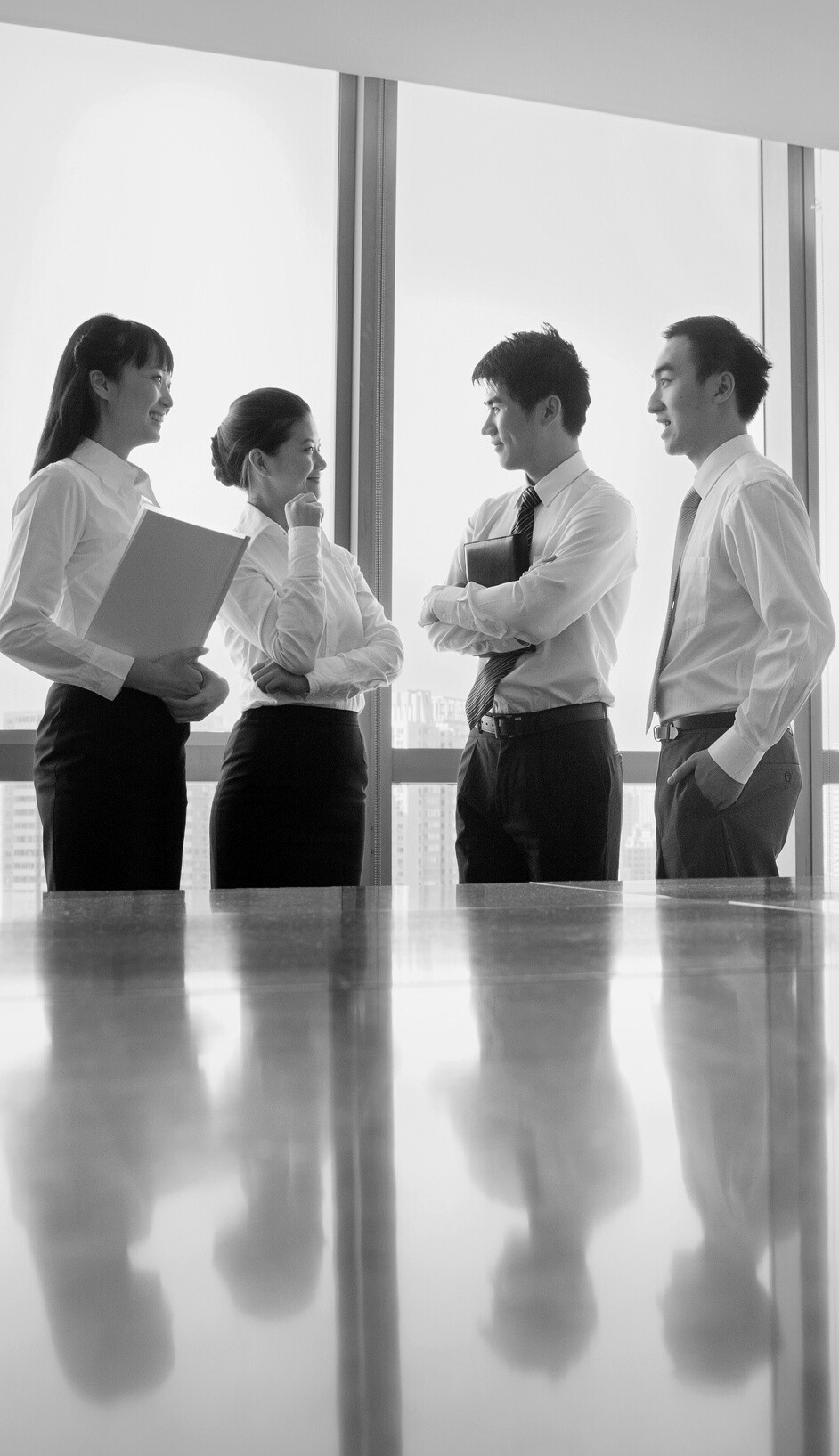 The Comparison
SETUP AND MAINTENANCE COST
On Premise: to deploy an on-premise eCommerce business, you need to have in-house servers and a properly maintained infrastructure with regular maintenance.

On top of that, you need to hire a proper IT team to ensure that everything functions.

Cloud: cloud-based setups, you don’t need to set up or maintain physical infrastructure. As everything is in the cloud, you can carry out the operations remotely.

A third-party host maintains the servers, eliminating the need to invest heavily into maintenance and setup.
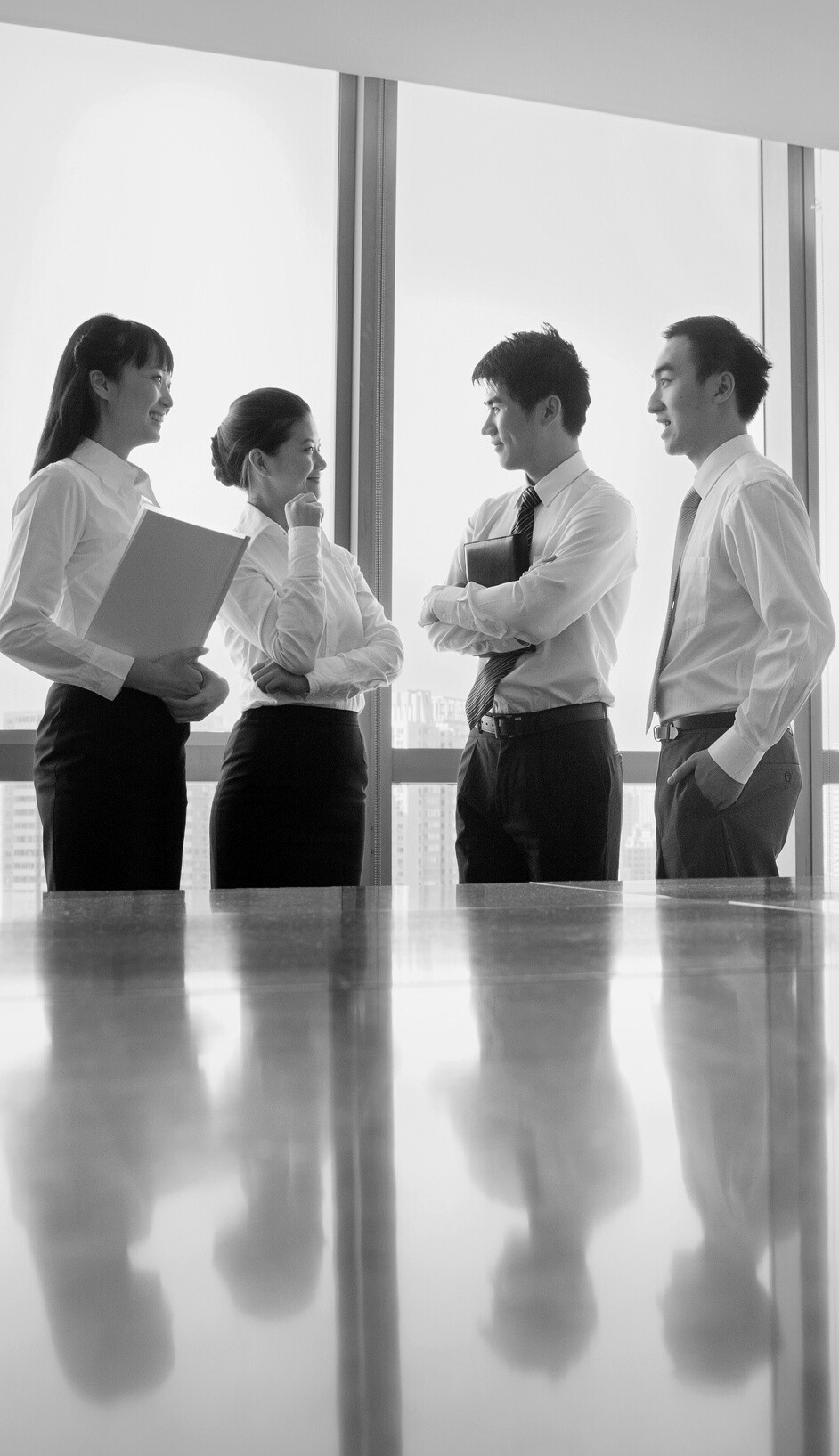 The Comparison
CONTROL
Another factor that distinguishes an on-premise setup from a cloud- based is its company’s control.

When the servers and the data are managed on the premises, it allows the business owners to control the happenings completely. It is a plus for companies that operate in strict industries about maintaining their privacy.
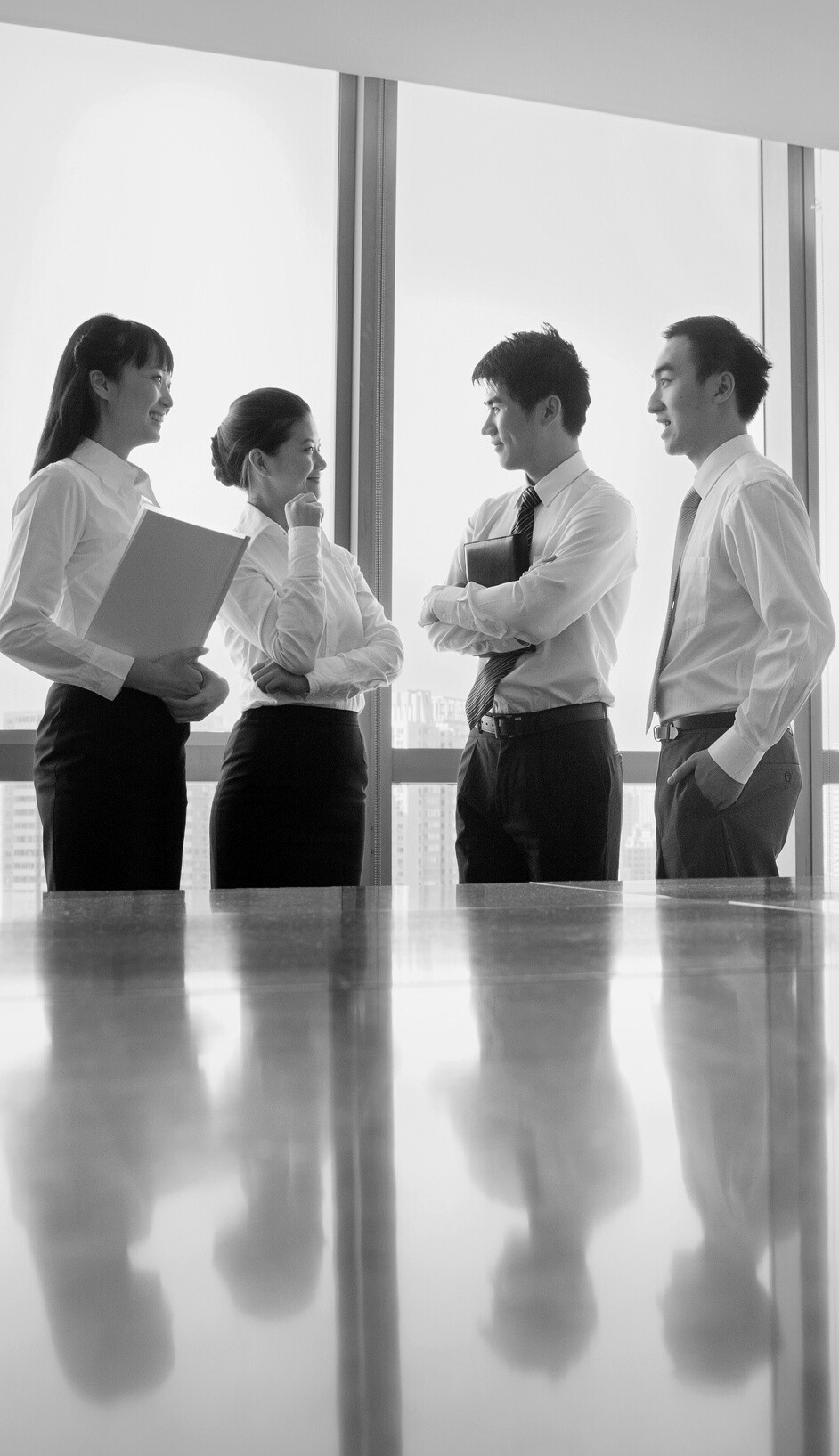 The Comparison
SAFETY AND SECURITY
When it comes to the safety and security of data, an on-premise setup is the best option. All those data-sensitive organizations such as banks and government bodies choose to have their servers in-house.

The privacy such a system offers is worth acknowledging. In contrast, privacy and security remain some of the biggest flaws in a cloud-based system. The security threats in such a system are real and can put sensitive data at huge risk.
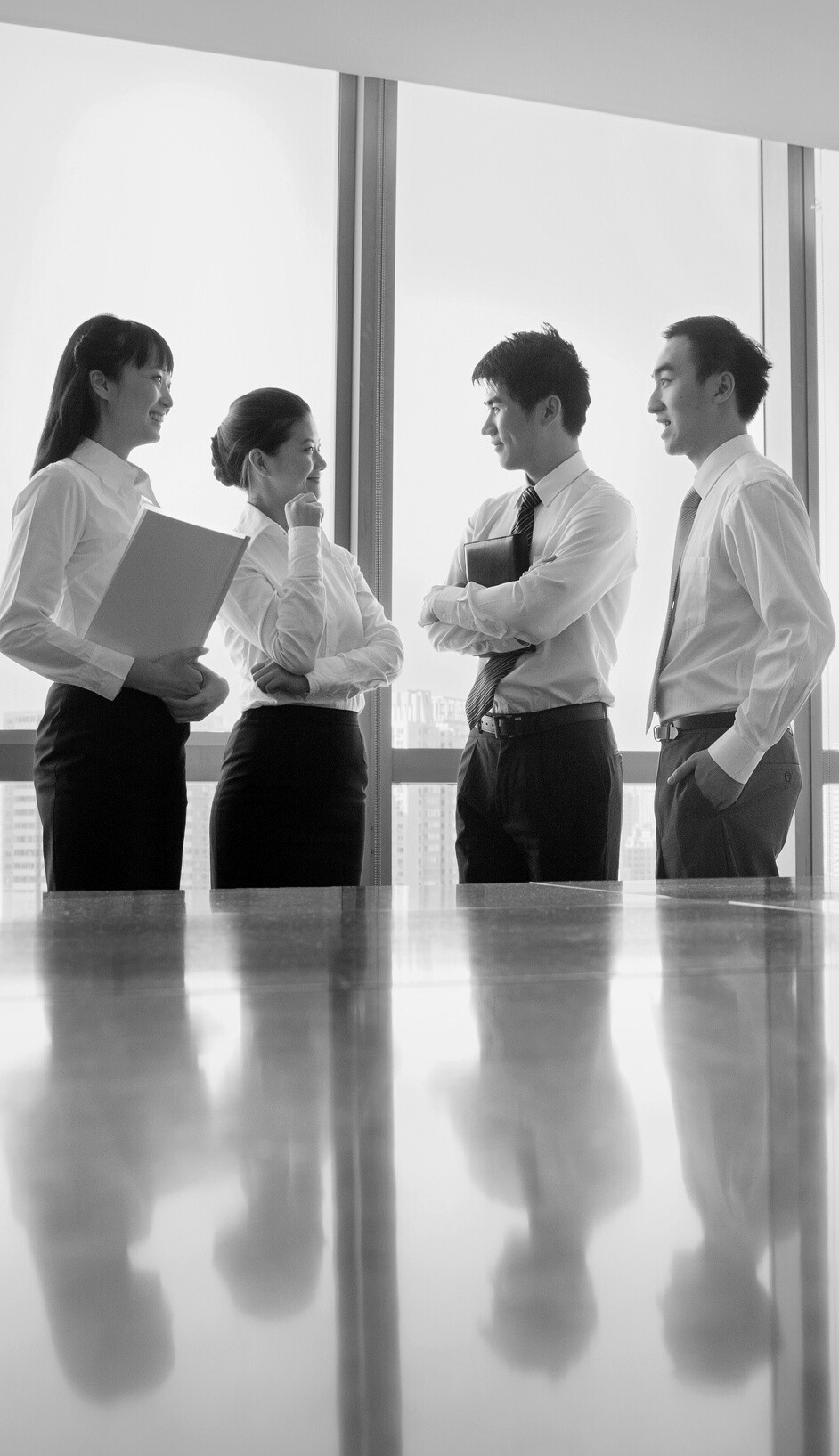 The Comparison
ABILITY TO SCALE-UP AND SCALE-DOWN
One of the best things about cloud-based eCommerce setups is the capability to scale up or down based on the company’s growth, requirements, and overall usage.

It is possible because, in such setups, the servers are hosted by a third party. Companies operating on a cloud-based eCommerce platform don’t need a huge IT team for maintenance.

It is not easy to scale up or scale down based on company requirements in an on-premise eCommerce system.
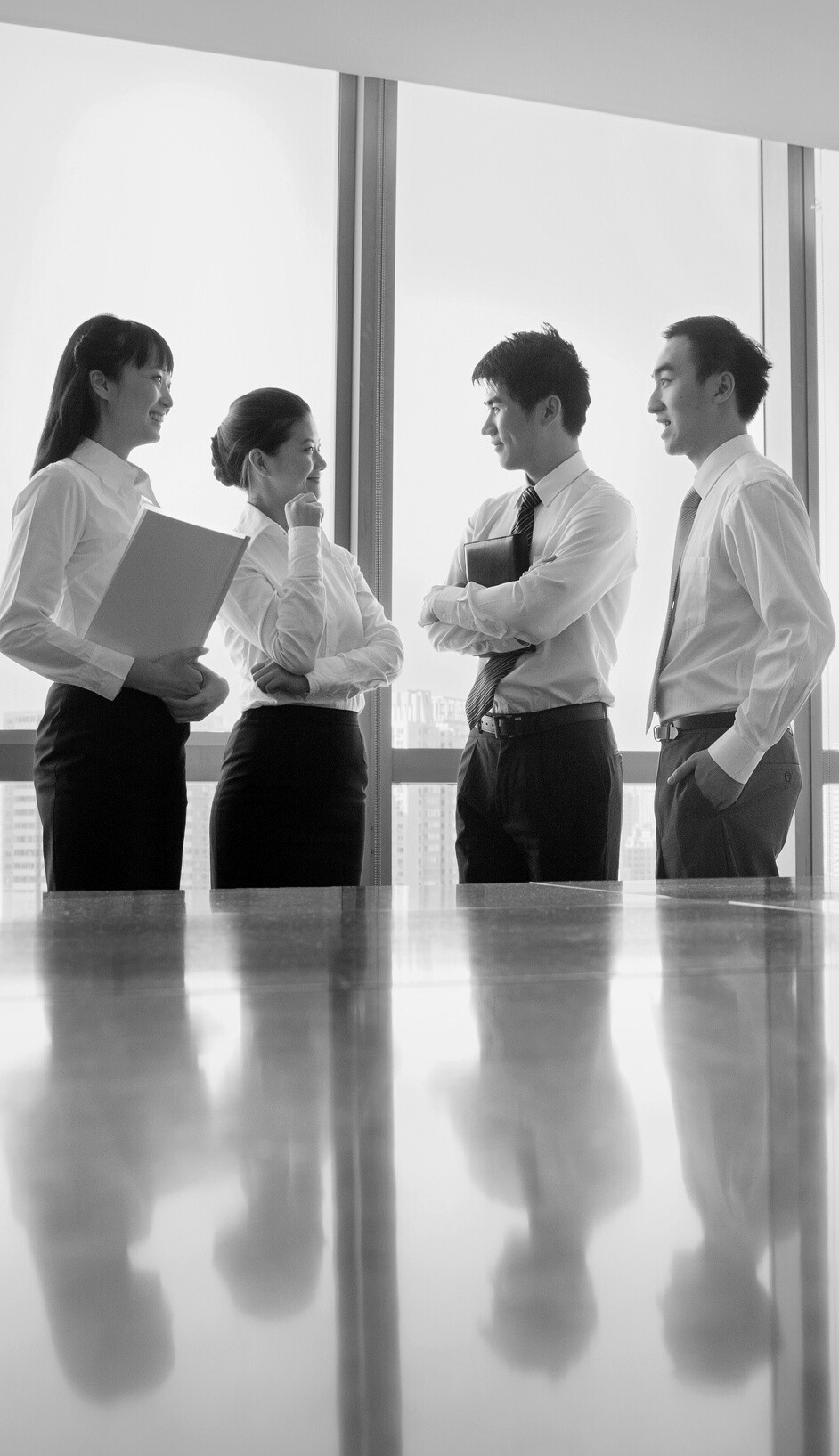 The Comparison
THE FOCUS OF THE IT TEAM
eCommerce businesses that choose an on-premise setup must employ a proper IT team. Unfortunately, the primary job of this team is to maintain the servers and focus on their upkeep. These professionals are unable to focus on any strategic initiatives.

On the other hand, when an eCommerce company employs a cloud- based setup, they don’t need a huge IT team to maintain the setup.
Instead, their IT staff is responsible for developing strategic initiatives to improve the business
THE VERDICT
BOTH ON-PREMISE AND CLOUD-BASED ECOMMERCE SETUPS COME WITH UNIQUE FEATURES, MAKING THEM A WISE CHOICE FOR SPECIFIC BUSINESSES.
When it’s about safety and security, there’s no better option than an on-premise eCommerce setup. But if it’s a company focusing primarily on its growth and is on its way to scaling up, cloud-based is the perfect option. Also, integrating a NetSuite eCommerce solution will only make things better.
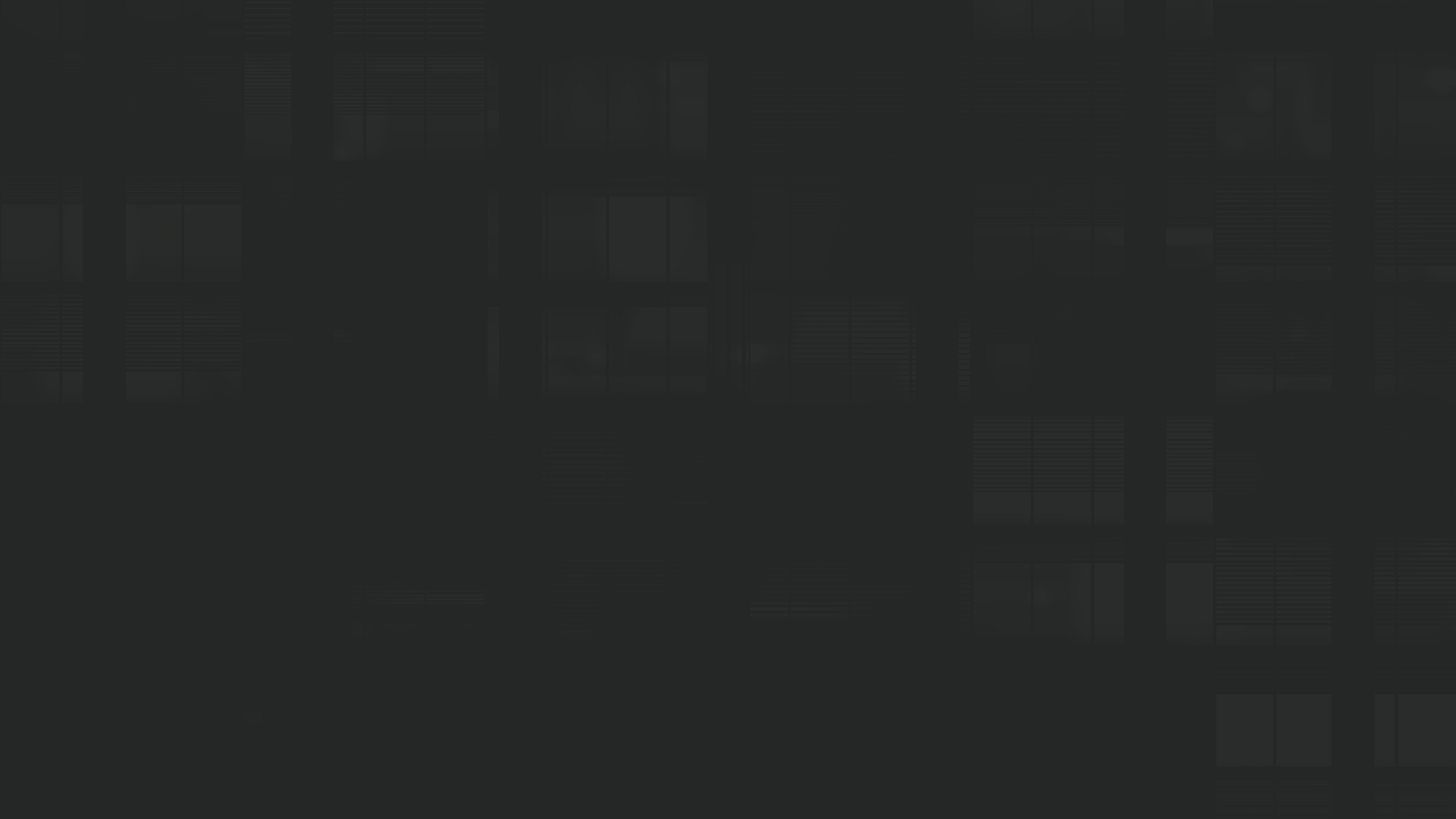 Need help?
Folio3 can help setup your SuiteCommer ce Website
GET IN TOUCH TODAY!
Come in for a chat!
MAIN BRANCH ADDRESS
1301 Shoreway Road, Suite 160, Belmont, CA 94002

PHONE NUMBER
(408) 365-4638

EMAIL ADDRESS
netsuite.sales@folio3.com